Introduction to Program Evaluation(Afternoon)
Maureen Berner, PhD 
University of North Carolina at Chapel Hill 
School of Government
Part 3
Making an 
Evaluation Plan
[Speaker Notes: The basics – here are the five HIGH LEVEL questions that form how we evaluate programs.  (walk through) LETS GO THROUGH THEM ONE BY ONE>]
Making An Evaluation Plan
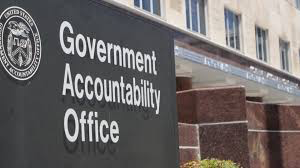 Making An Evaluation Plan
Evaluation question 
What is needed to answer that question
Where are you going to get what you need?
Data Collection Methods
Data Analysis Methods
Limitations
Evaluation Question
What do they want to know?
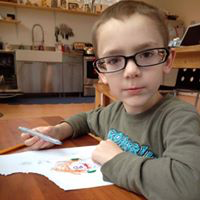 Evaluation Question
Clear and Specific
Fair and objective
Politically neutral
Measurable
Doable
Key Terms Defined – Scope, Timeframe Population
FM Food Donation Program
What do they want to know? (return to the stated goal!)

Reduce hunger by diverting surplus farmer’s market products from waste to local pantries

Did they?  How could they do more?
FM Food Donation Program
Specific research questions may be:

Does food collected represent potential waste?
Is it going to pantries?
Is it being distributed and eaten (valued)?
Is it therefore contributing to reducing hunger?
Research Question Practice
Complete this sentence:

“I want to know if……..”
What do you need to answer?
Example: FM Food Donation Program

Information on actual food donated
Where it goes
What happens to it after delivery
What do you need to answer?
Example: FM Food Donation Program

Type and amount of food
Collection and delivery process
Which organizations receive it and how they distribute
Information Could Include…
Evidence – Physical, Testimonial, Documentary, Analytical
Program criteria
Agency procedures
Participant rates
Cost information
Funding levels or other resources
Research Question Practice
What do you need to answer your question?
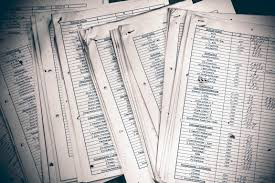 Where is the information?
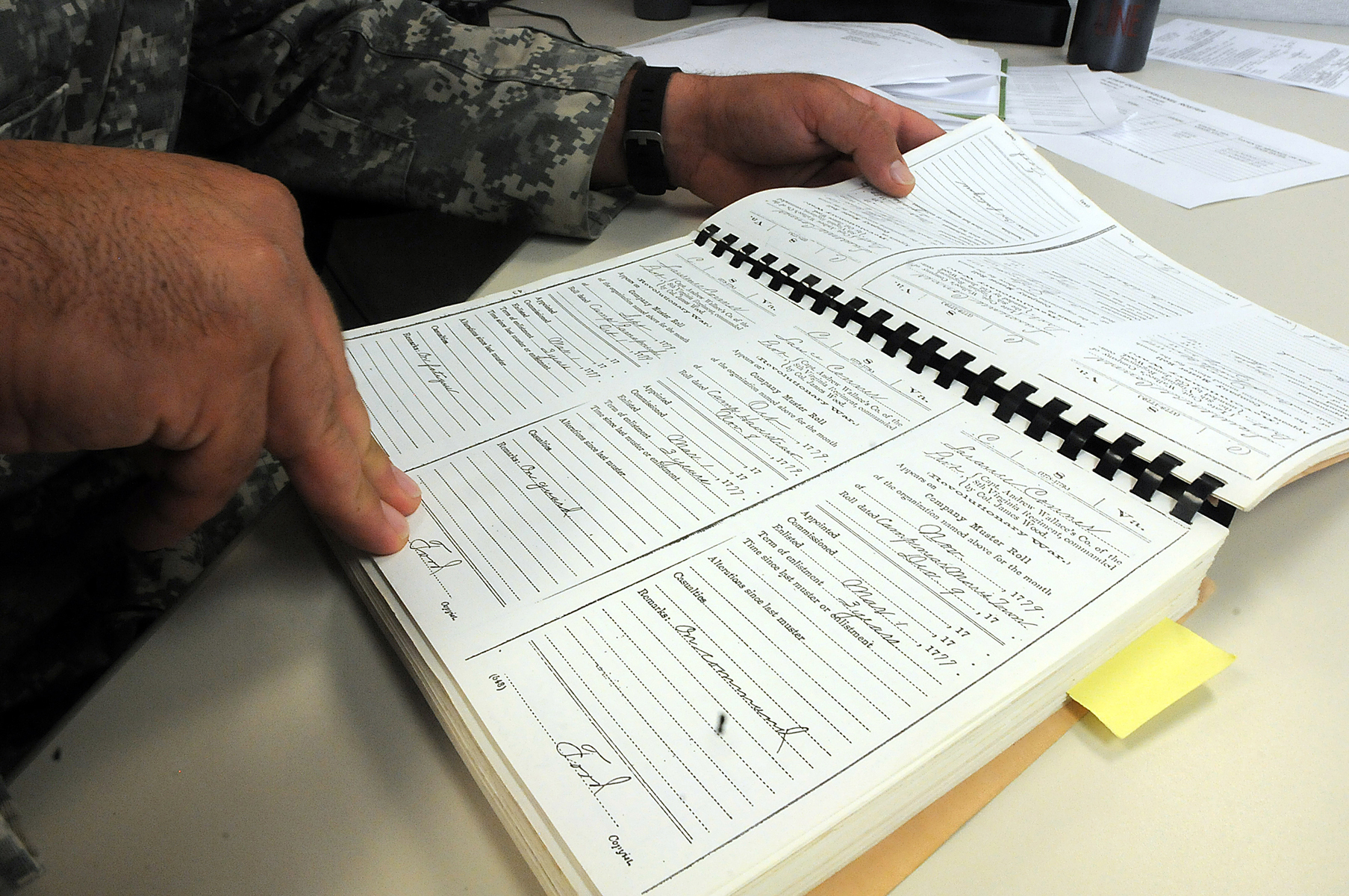 [Speaker Notes: http://www.usar.army.mil/Commands/Functional/85th-Support-Command/Photo-Page/igphoto/2001287333/]
Example Information Source(s)
Officials
Program participants
Inventory records
Data bases
Laws and regulations
Previous studies
FM Food Donation Program
Where are you going to get information?

Farmers
Farmer’s Market officials
Pantries
Clients
Data Collection Methods
How are you going to get the information?
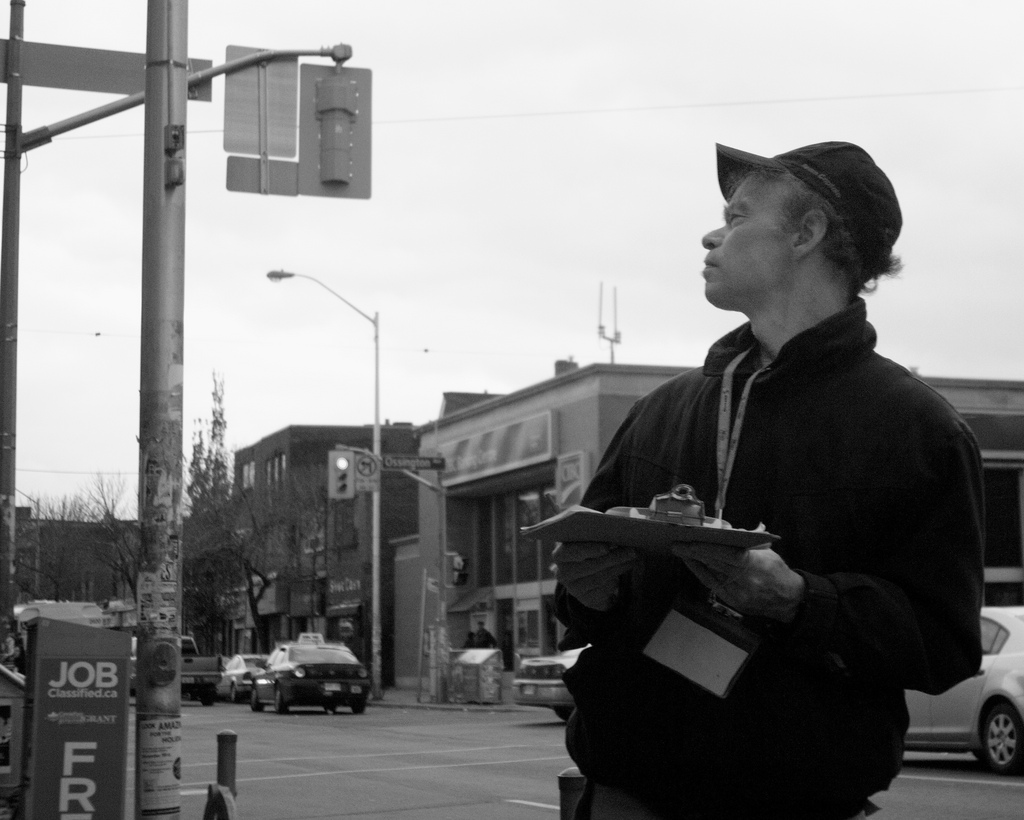 [Speaker Notes: https://www.flickr.com/photos/mattjiggins/4123415605]
Data Collection Methods
How are you going to get the information?

Structured interviews
Focus groups
Structured questionnaires or surveys
Visual inspection
File/document review
FM Food Donation Program
How are you going to get the information?

Interview farmers, officials, pantry staff, clients
Observe/document the entire process on random days
Review farmer, market and pantry records
Client logs?
Data Analysis Methods
What will you do with it once you get it?
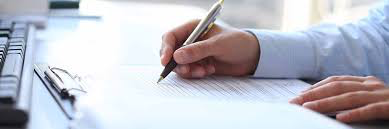 [Speaker Notes: https://www.libertymutual.com/life-insurance/life-insurance-tools-and-resources/vul-documents]
Data Analysis Methods
What will you do with it once you get it?

Descriptive statistics
Cost/benefit analysis
Inferential statistics
Qualitative analysis (interviews, case studies)
T-test
Regression analysis
FM Food Donation Program
What will you do with it once you get it?

Descriptive statistics - ✔️
Cost/benefit analysis - ✔️
Inferential statistics
Qualitative analysis - ✔️
T-test
Regression analysis
Research Question Practice
How will you get the information you need?
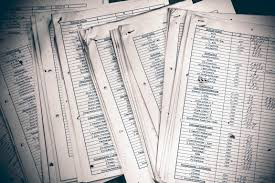 Research Question Practice
How will you analyze your information?
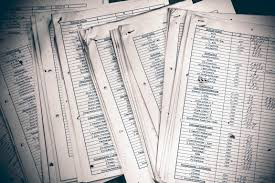 Limitations
What can’t you do (Caveats)?
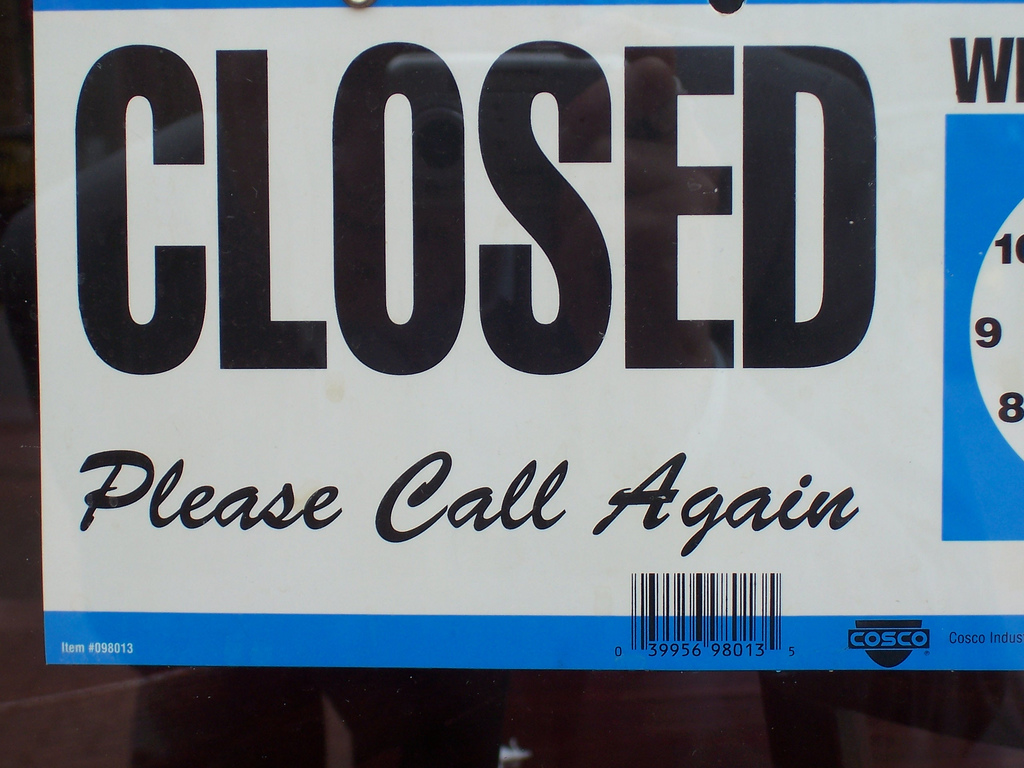 [Speaker Notes: https://www.flickr.com/photos/tallentshow/2399373550]
Finally: Limitations
What can’t you do (What are the caveats)?

Generalize
Data quality and reliability
Access to records
Staffing/travel constraints
FM Food Donation Program
What can’t you do? (What are the caveats)

Generalize to other surplus food donation programs?
Maybe no one tracks actual amounts
Research Question Practice
What will you be able to say?
What won’t you?
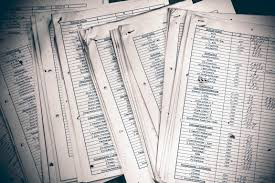 Making a Plan – GAO example
Evaluation question 
What is needed to answer that question
Where are you going to get what you need?
How are you going to collect that info?
How am I going to analyze it?
What will I be able to say (and not?)
See GAO template
Maureen Berner PhD
Professor of Public Administration and Government
UNC Chapel Hill School of Government
Mberner@sog.unc.edu